Books 21-24
Book 21
I guess my time is up.  Telemachus is a man now and Ody’s not back . . .
Penelope has decided that now is the time she get married
My husband was the only one to do this a long time ago, so I want my next husband to do it too.  Your challenge:
String his hunting bow
Shoot an arrow with the bow through 12 axes
Hit the bulls eye on target with the arrow
1.
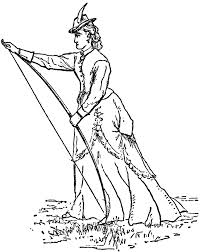 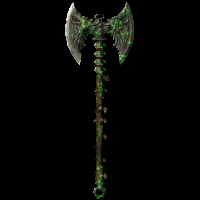 2.
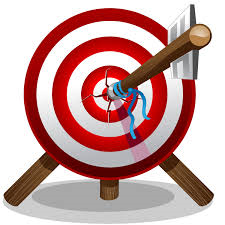 3.
Penelope designs a contest.  Whoever wins gets to marry her.
Many of the suitors try and fail to string the bow
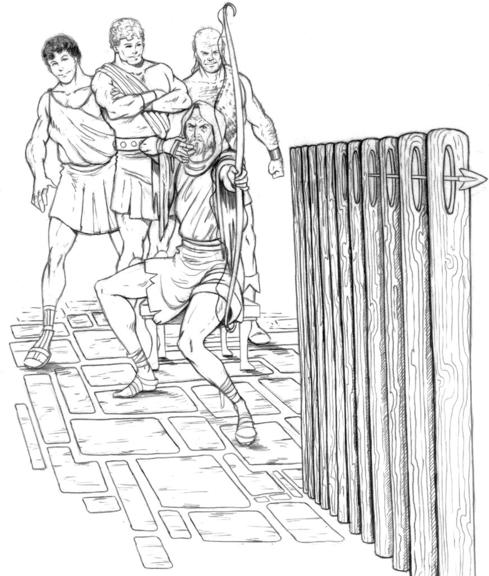 Odysseus strings the bow easily and shoots through all 12 axes
Book 22
I got your back, O.
Telemachus locks up the serving women and then locks the doors to the great hall
Odysseus and Telemachus kill the suitors
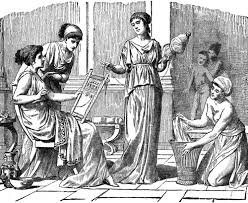 Ody asks his loyal serving maid, Eurycleia, to bring the disloyal serving maids to him
Ody makes the disloyal serving maids clean up the mess from the blood bath
Then the disloyal serving women are taken out to the harbor and hanged
Book 23
Your husband has come back to us!  He’s killed the suitors and everything!
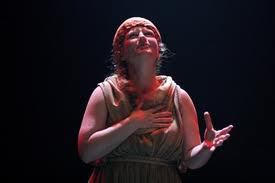 Eurycleia finds Penelope and tells her Ody has returned
If you are who you say you are, move my bed.
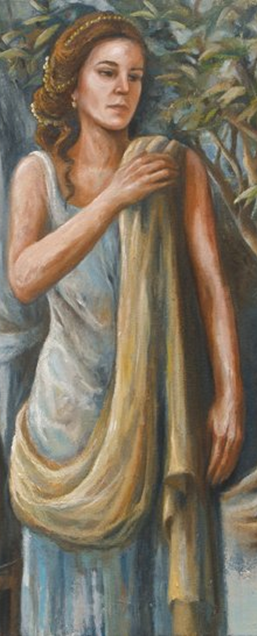 Penelope doesn’t trust him, so she puts Ody to the test
Ody passes the test
They have a huge feast to celebrate Ody’s homecomeing
Book 24
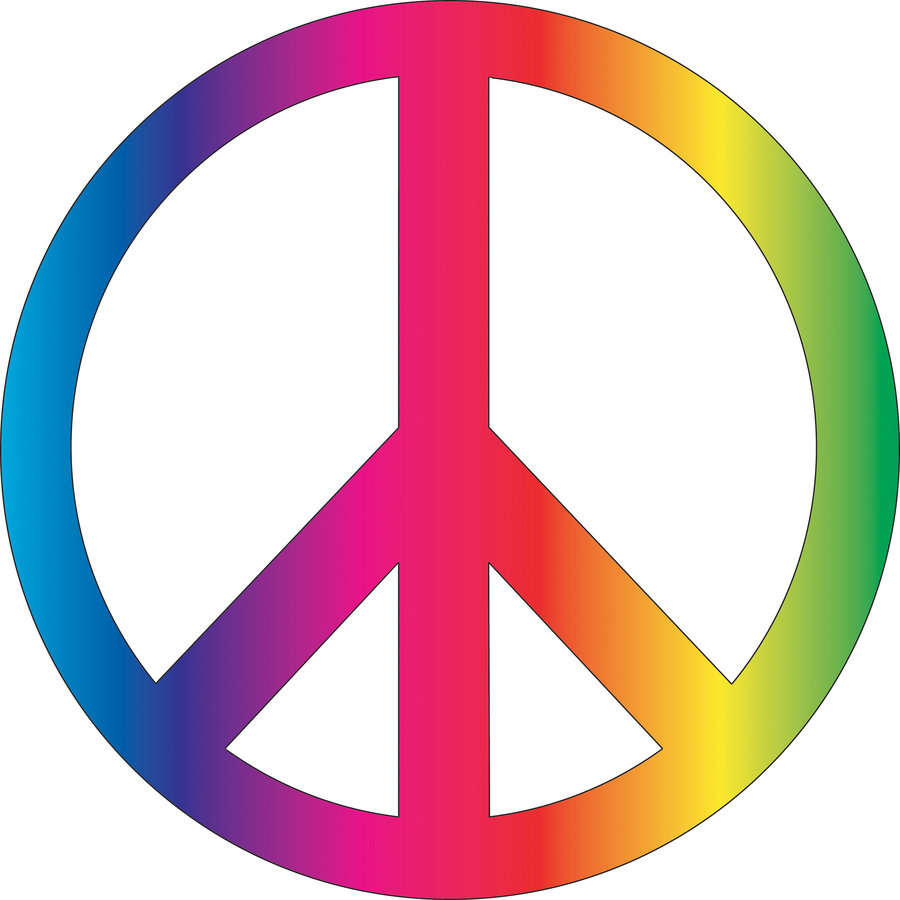 Athena declares peace throughout the land and they all live happily ever after